DRUKARKI
Zuzanna Augustyniak 
Klasa I i
Semestr I
Co to jest drukarka?Rodzaje drukarek
Autor
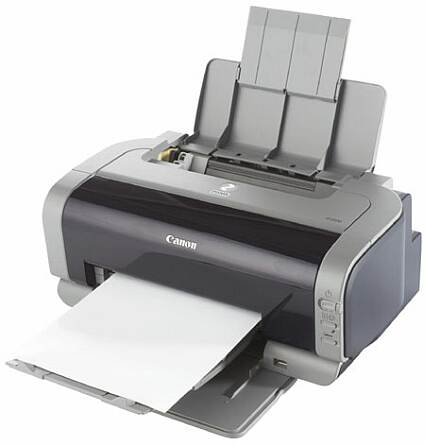 Drukarka – to urządzenie 
współpracujące z komputerem, 
służące do przenoszenia danego tekstu,  
obrazu itp.  na papier.  

Niektóre  drukarki potrafią również 
Pracować bez komputera, np. drukować 
zdjęcia  wykonane cyfrowym aparatem fotograficznym (po podłączeniu go do drukarki lub po włożeniu karty pamięci  z zapisanymi zdjęciami do wbudowanego w drukarkę slotu).

Mianem drukarki określa się  też sterownik w systemie operacyjnym, natomiast samo urządzenie określane jest wówczas jako urządzenie drukujące.
Strona Główna
Rodzaje drukarekDrukarka igłowa              Drukarka stałoatramentowaDrukarka laserowa               Drukarka sublimacyjnaDrukarka atramentowa       Drukarka termiczna                  Drukarka głowicowa            Drukarka termotransferowa    Drukarka wierszowa            Drukarka rozetkowa
Strona Główna
Drukarka igłowa
Należy  do drukarek uderzeniowych, w których 
obraz na powierzchni papieru jest tworzony  
przez element uderzający przez taśmę  barwiącą 
z taką siłą, że część barwnika pozostaje na papierze.Do drukowania służy głowica, mająca zazwyczaj  
9 lub 24 ruchome igły które  mogą wysuwać 
się z głowicy pod wpływem pola magnetycznego cewki.Igły te uderzają  przez taśmę barwiącą w papier dociśnięty  do
gumowego wałka.
				
				W drukarkach igłowych stosuje się zarówno 
				papier w pojedynczych arkuszach, jak i papier perforowany, 
				z otworami po bokach służącymi do precyzyjnego przesuwania 
				go w drukarce, poskładany w arkusze (tzw. składanka).
				W niektórych drukarkach stosuje się papier we wstędze 
				bez perforacji (dostarczany w postaci zwoju).
				Papier w arkuszach podaje się ręcznie (chyba że drukarka 
				ma automatyczny podajnik). Papier w arkuszach
 				jest prowadzony za pomocą wałka gumowego (napęd tarciowy). 
				Niektóre drukarki wymagają wprowadzenia papieru
 				między głowicę i wałek, inne wymagają jedynie wsunięcia
 				arkusza w szczelinę i same przesuwają go do 
				właściwego położenia początkowego.
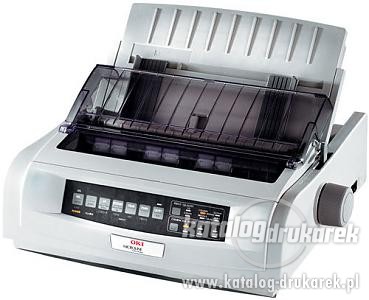 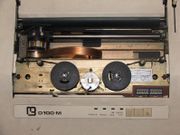 Drukarka laserowa
Wykorzystująca w procesie tworzenia wydruku
 promień lasera  półprzewodnikowego. Światło lasera, 
linijka po linijce, omiata ujemnie naładowany bęben 
drukarki, który w miejscach padania promienia ładuje się 
dodatnio. Następnie na bęben nanoszony jest ujemnie 
naładowany toner, który przylega do niego w miejscach
naładowanych dodatnio, czyli tam, gdzie wcześniej 
padł promień lasera. 
Z bębna toner jest stykowo przenoszony 
na dodatnio naładowany papier. 
Końcową fazą wydruku jest termiczne utrwalenie 
obrazu na papierze. 
Ze względu na precyzyjne sterowanie laserem przez układ
soczewek i luster oraz modulacji promienia 
możliwe jest drukowanie punktów o różnych 
wielkościach, a w efekcie uzyskiwanie niezwykle 
ostrego wydruku. 
Drukarki laserowe są drogie, 
ale gwarantują wysokość wydruku.
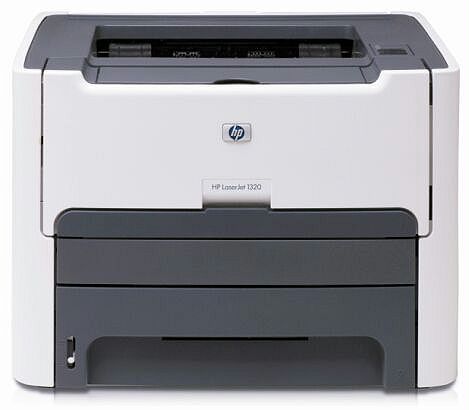 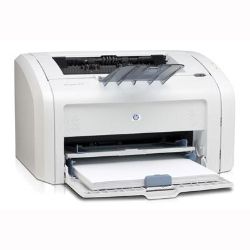 Drukarka atramentowa
Drukarka atramentowa, podobnie jak 					mozaikowa, ma głowicę przesuwaną 					poziomo i też drukuje tekst po jednej linii, 				Należy ona do drukarek nieuderzeniowych. 				Atrament (tusz) jest "wystrzeliwany" z 					głowicy małymi kropelkami bezpośrednio 				na papier, przy czym kropla może być 					wypychana przez pęcherzyk gazu 					powstający w wyniku podgrzewania 					atramentu bądź w wyniku oddziaływania mechanicznego głowicy wykorzystującej zjawisko piezoelektryczne.
W drukarce atramentowej nie można drukować na papierze wielowarstwowym (ze względu na sposób powstawania obrazu). Drukarki atramentowe zazwyczaj drukują na pojedynczych arkuszach, a nie na składance. Mają duże wymagania co do jakości papieru. Jako drukarki nieuderzeniowe, pracują ciszej od drukarek mozaikowych. Drukarki atramentowe często konstruuje się jako przenośne. Są drukarki atramentowe kolorowe, pozwalające uzyskiwać obrazy o bardzo dobrej jakości (wierności kolorów).
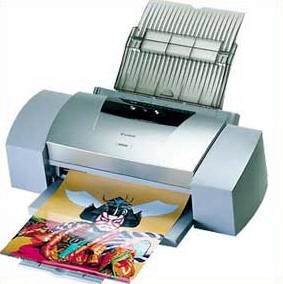 Drukarka głowicowa
Następczyni elektrycznej maszyny do pisania.
Głowica wykonana w formie kulistej lub
częściej owalnej z naniesionymi wokół 
znakami(na równoleżnikach). 
					
					Na jedno uderzenie głowicy 
					przez taśmę barwiącą w 						papier przypada jeden 
					wydrukowany znak. 							Dostępność znaków 							limitowana wykonaniem 						rozetki drukującej. Brak 						trybu graficznego.
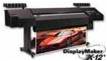 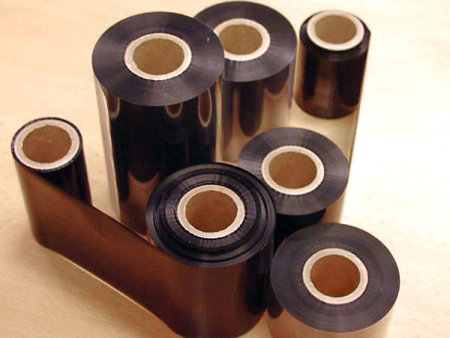 Drukarka wierszowa
Drukarka o wysokiej wydajności, pracująca w trybie 					znakowym, drukująca podczas jednego obrotu bębna 				czcionkowego całe wiersze tekstu.
				Drukarka wierszowa drukuje za pomocą młoteczków 				uderzających w czcionki umieszczone na obrotowym 				bębnie, na papierze z obustronną perforacją (typu 					"składanka"), umieszczonym na ciągnikach. Jest 					zdolna do drukowania w kilku kopiach jednocześnie, 				służy do realizowania bardzo dużych zadań – np. listy 				płac w dużych zakładach pracy, wyciągi kont 					bankowych, raporty połączeń telefonicznych itp. 					Dostępność znaków limitowana jest wykonaniem 					bębnów drukujących.
				Ze względu na zasadę działania drukarki wierszowe 					były jednymi z najgłośniejszych urządzeń 					peryferyjnych komputerów. Są stosowane ze względu 				na wysoką wydajność i względną prostotę działania.
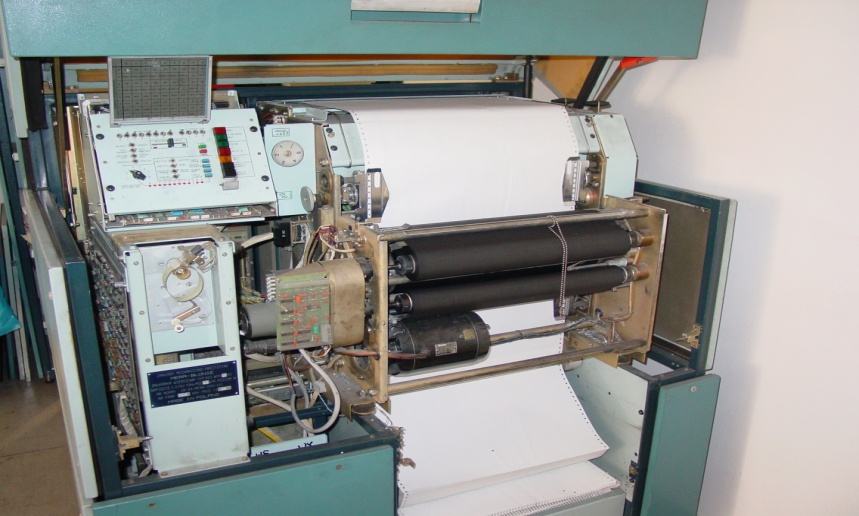 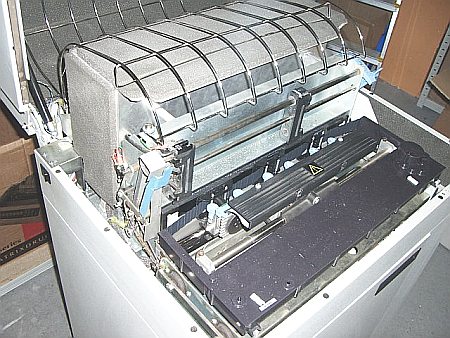 Drukarka stałoatramentowa
Typ drukarki wykorzystujący do druku stały atrament, 
który przed wydrukiem jest rozpuszczany termicznie i 
w stanie ciekłym nanoszony na nośnik. 
Drukarka składa się z trzech głównych zespołów: 
układu sterującego, głowicy (nanosi atrament na bęben drukujący) 
i bębna transferowego (nanosi obraz powstały na bębnie na nośnik). 
Produkowane są również drukarki nieposiadające bębna transferowego, 
w której głowica drukuje bezpośrednio na nośniku.
Wydruki charakteryzują się lepszą jakością niż w popularnych drukarkach atramentowych i laserowych. Największą wadą wydruków tego typu drukarki jest ich niska wytrzymałość mechaniczna. Technologia stałego atramentu została opracowana w 1991 r. przez firmę Tektronix i od tamtej pory jej popularność wzrasta, lecz niskie ceny drukarek atramentowych powodują, że wciąż to właśnie one dominują na rynku. Obecnie tylko jedna firma produkuje drukarki oparte na technologii stałego atramentu - Xerox.

				Stały atrament oparty jest na żywicy, dzięki czemu jest 					bezpieczny w użyciu i nie jest toksyczny. Występuje w postaci 					różnokolorowych kostek, które wkłada się do odpowiednich 					pojemników w drukarce. Jest to bardzo wygodne rozwiązanie, 					dzięki któremu napełnianie jest bardzo proste i niewymagające 					specjalistycznej wiedzy.
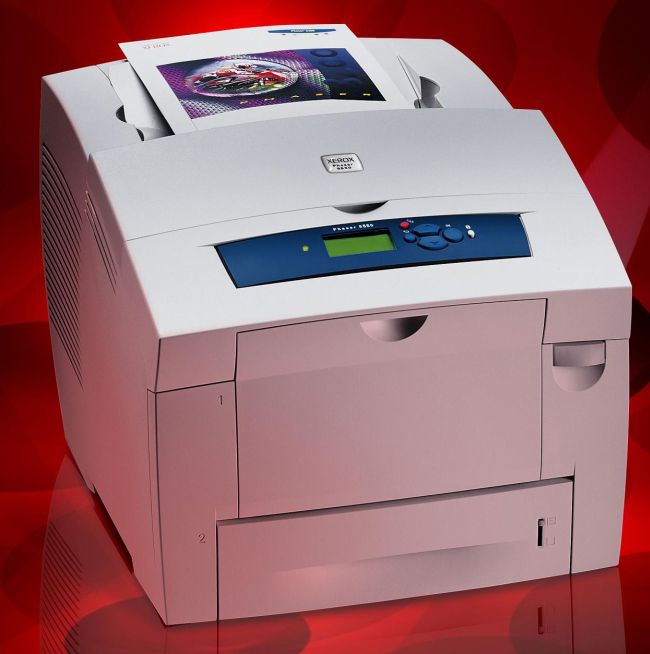 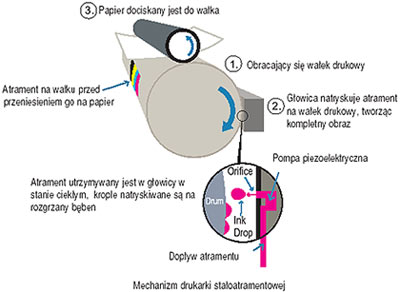 Drukarka sublimacyjna
Typ drukarki wykorzystujący ciepło do 				przeniesienia barwnika.
			Barwnik na specjalnej, zwykle trójkolorowej 				taśmie (z dodatkową warstwą ochronną – CMYO) jest punktowo podgrzewany, wskutek czego prawdopodobnie przechodzi z fazy stałej bezpośrednio do gazowej, po czym osiada na 
materiale drukowanym (zazwyczaj 
specjalny papier lub folia). 
Według nowszych poglądów, 
w procesie w rzeczywistości 
większą rolę gra zjawisko dyfuzji,
 nie sublimacji.
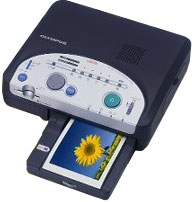 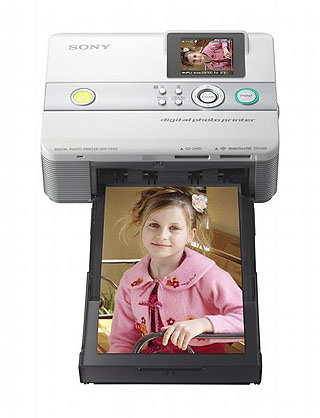 Drukarka termiczna
Drukarki etykiet są stosowane do wydruk
etykiet samoprzylepnych. 
Jest to najpopularniejsze narzędzie do 
szybkiego i łatwego druku różnego 
rodzaju naklejek samoprzylepnych. 
Naklejki tego typu są nazywane powszechnie 
etykietami. Mogą mieć dowolny kształt.
Najczęściej spotykany kształt to kształt 
prostokątny z zaokrąglonymi rogami. 
Jedynym kolorem jaki można uzyskać 
z druku termicznego jest kolor czarny.

		   		Drukarki termiczne  nie wykorzystują 
		      		żadnego tuszu ani tonerów. 
		     		Drukarki termiczne wymagają tylko 						specjalnego papieru (wykorzystuje się właściwości 
		      		zaczernienia papieru pod wpływem  temperatury 
                                                                            głowicy drukującej,
                                                                            tzw. etykiety termiczne).
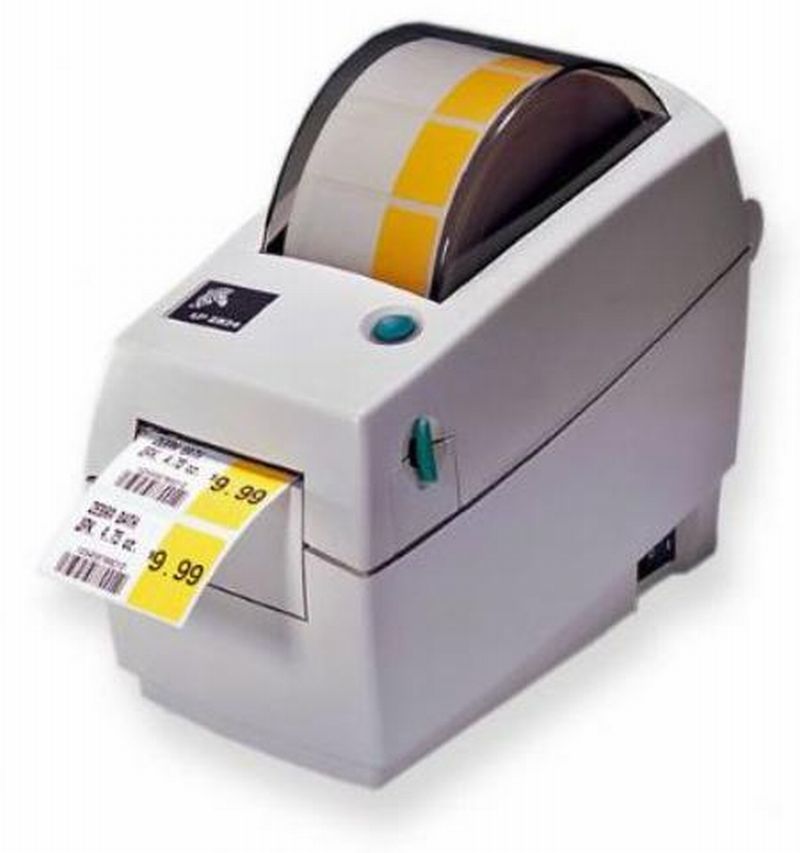 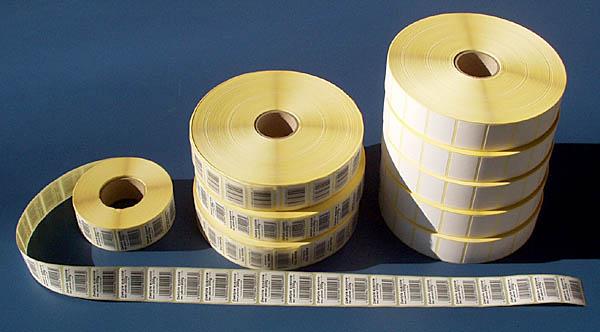 Drukarka termotransferowa
Drukarki wykorzystywane m.in. w przemyśle,
 służące do druku kodów kreskowych i etykiet 
artykułów spożywczych. Powszechnie używane 
w kasach fiskalnych i terminalach POS.
W większości działają one w dwóch trybach:
drukowania z użyciem tuszu z taśmy termicznej 
drukowania na papierze specjalnie do tego celu 
przewidzianym, który uwalnia tusz,
 po punktowym podgrzaniu do 
odpowiedniej temperatury. 
Przeciętna rozdzielczość i szerokość 
druku tych drukarek to 
                   300 dpi i 100 mm.
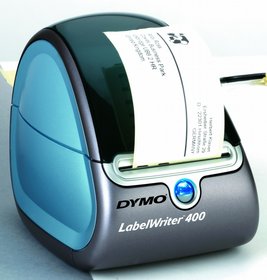 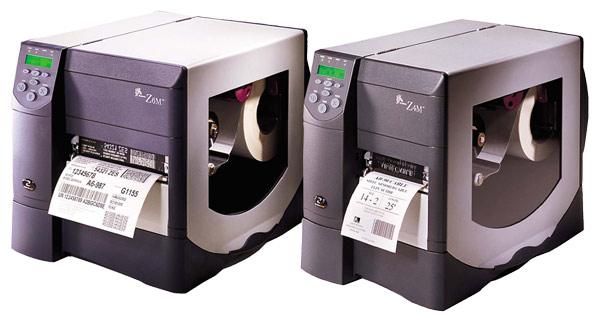 Drukarka rozetkowa
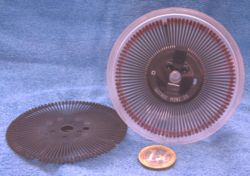 Drukarka rozetkowa to uderzeniowa drukarka 			znakowa, odbijająca młoteczkiem przez taśmę 			barwiącą znaki rozmieszczone na obwodzie 				obrotowej tarczy - "rozetce". Posiada łatwo 
wymienny zestaw znaków, przez zmianę rozetki.
Uzyskuje niewielką prędkość ok. 12 znaków na sekundę, ale daje najlepsze wydruki ze wszystkich drukarek uderzeniowych, z tego względu mechanizm jej stosowany jest w maszynach do pisania.
Drukarka rozetkowa (drukarka znakowa) w której czcionki są umieszczone koliście na wymiennej głowicy. Pomimo dobrej jakości druku i wydajności lepszej od drukarki mozaikowej, konieczność ręcznej wymiany głowic w celu zmiany kroju spowodowała zanik jej popularności pogłębiony jeszcze upowszechnieniem drukarek atramentowych i drukarek laserowych.
KONIEC
Strona Główna